Journal Club
July 5, 2023
Daniel Bloch, MD FASAM
Paul Schmidt, RPh MS
[Speaker Notes: https://drblochrecovery.com/journal-club/]
PROSTATE-CANCER SCREENING
N Engl J Med 2023;388:1405-14
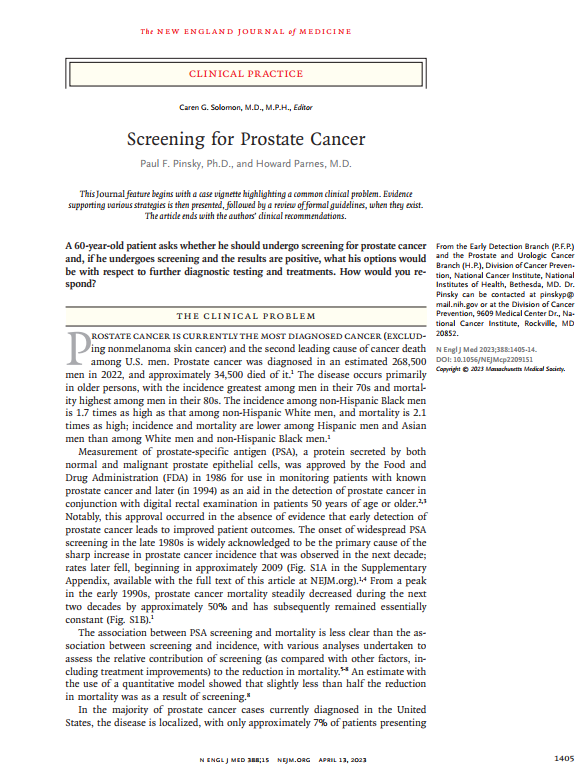 General Screening Principles
Should we screen for everything that you can possibly screen for?
General Screening Principles
USPSTF rubric
Importance
Detection
Benefits of Early Detection and Treatment
Harms of Early Detection and Treatment
General Screening Principles
My 1997 rubric
Burden of Suffering
For the population
For the patient
Utility of the Answer
If the condition cannot be treated
100% stenosis of carotid artery
If treating the condition is fruitless
See “biases”
If treating the condition doesn’t improve outcome
Early prostate cancer
If evaluation of the screening finding is, of itself, hazardous
Thoracotomy for asymptomatic nodule on chest X-ray
If sufficient expertise in counseling and comprehensive treatment is available
General Screening Principles
Effectiveness
Efficacy
An effective test will favorably impact the patient’s survival or health
An efficacious test can detect the condition accurately
General Screening Principles
Incidence
Prevalence
Incidence is what proportion develop it over a period of time
Prevalence is what proportion have it now
Statistics
Statistics: Specificity
Use a highly-specific test to rule a disease in
Statistics: Sensitivity
Use a highly-sensitive test to rule a disease out
Statistics: Positive Predictive Value
If PPV is high, patient with positive test is highly likelyto have the condition
Statistics: Negative Predictive Value
If NPV is high, patient with negative test is highly likelynot to have the condition
Statistics Examples
Statistics Examples:Can a test be very sensitive and have a low positive predictive value?
Yes, if the disease’s prevalence in your population is very low:
Bayes Theorem
The value of the test depends upon the prevalence of the disease in the population that you are studying
Facilitates interpreting test results by placing them in context
Example
Pick a condition whose prevalence is 1 in 10,000
Screen with a test whose false positive rate is 1%
Its specificity is approximately 99% (better than most tests)
100 false positive tests in 10,000
Presume that the test actually detects the 1 patient in 10,000who has the condition
This gives 101 positive results,only 1 of which is in a patient with the disease
So 100 out of 101 positive results are falsely positive
So the positive predictive value is < 1%
Number Needed to Treat (NNT)
Example
Mortality rate without treatment: 2%
Mortality rate with treatment: 1%
Reduction in mortality: 50%
Relative risk reduction
What a great treatment!
It cuts the mortality rate in half!
Reduction in mortality: 1 percentage point
Absolute risk reduction: 1 per 100 persons treated
Number Needed to Treat: 100
What a mediocre treatment
We have to treat 100 people to save 1 life
Prior And Posterior Probabilities
Example
Patient with classical angina symptoms
Pretest probability of coronary artery disease: 90%


	Did that help?
Another Example
Patient with totally atypical chest pain
Pretest probability of coronary artery disease: 10%


		Did that help?
BiasesLead-Time Bias
Patient develops a disease in 1997
Patient, unscreened, develops symptoms and is diagnosed in 1999
Patient dies of disease in 2001
Patient survives 2 years with the disease
Same patient, screened, is diagnosed before symptoms develop, in 1998
Treatment is ineffective
Patient dies of disease in 2001
Patient appears to have survived 3 years with the disease
But patient’s outcome is unchanged
BiasesSelection Bias
Patients who happen to be screened happen also to have healthier habits
Their outcomes may be better than those of the unscreened patients
This is the result of the patients’ lifestyles, not of screening
BiasesSpectrum Bias
A test may perform differently in different groups of patients with different presentations of disease
Many classical symptoms vs. mild symptoms or atypical presentations
Receiver Operating Curves
You must sacrifice specificity for sensitivity, and vice versa
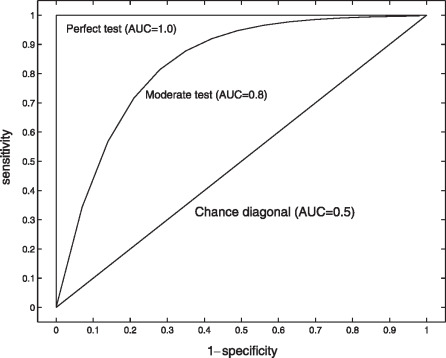 https://jamanetwork.com/journals/jama/fullarticle/201171
Receiver Operating Curves
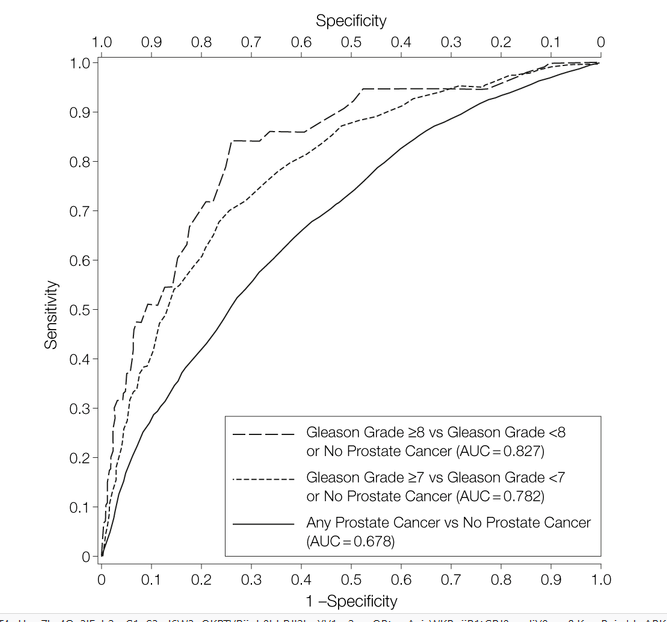 Other prostate-cancer screening guidelines
Article’s Table 2
None of them suggests routine screening
USPSTF
“The USPSTF concludes with moderate certainty that the potential benefits of PSA-based screening for prostate cancer in men 70 years and older do not outweigh the expected harms.”
Shared Decision Making
Article’s Table 1
Shared Decision Making
Shared Decision MakingPersonal risk
Shared Decision Making
HYPERTENSION-DRUG HETEROGENEITY
JAMA 2023;329(14):1160-9
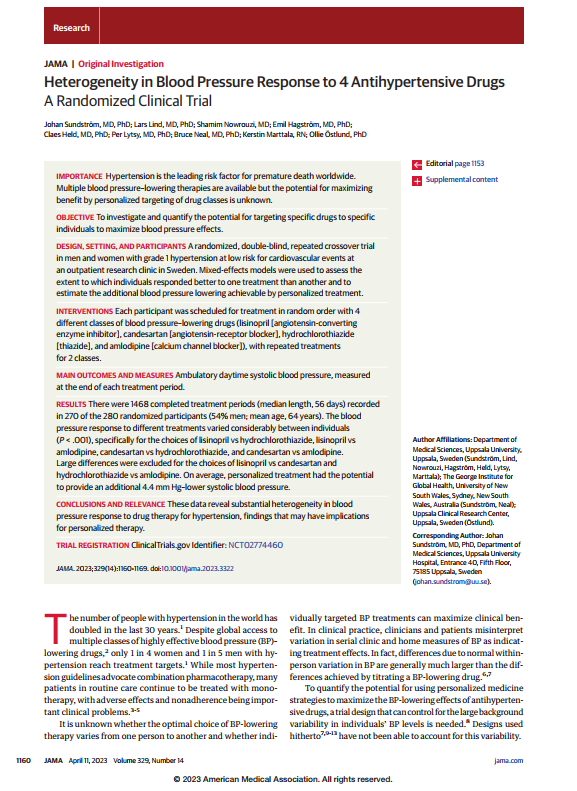 HYPERTENSION-DRUG HETEROGENEITY
At least as interesting for its design as for the findings
HYPERTENSION-DRUG HETEROGENEITY
Drugs Studied – Authors stated doses not equipotent
[Speaker Notes: Candesartan = Atacand]
Antihypertensive Drugs
Worst
Best
Hydrochlorothiazide ≈ amlodipine
Lisinopril ≈ candesartan
Bestest
Personalized treatment
I could not understand how they decided whether 2 medications differed significantly in 1 patient,
but I did see that the homoscedasticity assumption was seen to be violated
Antihypertensive Drugs
Worst
Best
Hydrochlorothiazide vs. amlodipine
Candesartan vs. lisinopril
Lisinopril vs. amlodipine
Candesartan vs. amlodipine
Bestest
Personalized treatment
I could not understand how they decided whether 2 medications differed significantly in 1 patient,
but I did see that the homoscedasticity assumption was seen to be violated
Study Design
Population
In Sweden
54% Men, 46% Women
Measurements
24-hour blood pressure monitoring (last 24 hours of each period)
Repeated Crossover Design
Using Mixed-Effect Models
A sort of “n-of-1” testing protocol
Treatment Combinations
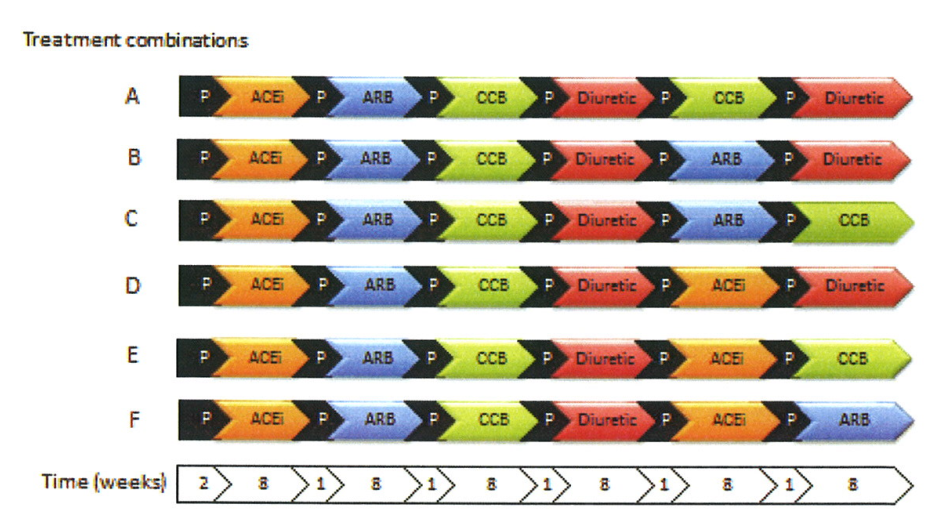 Pairwise Comparisons
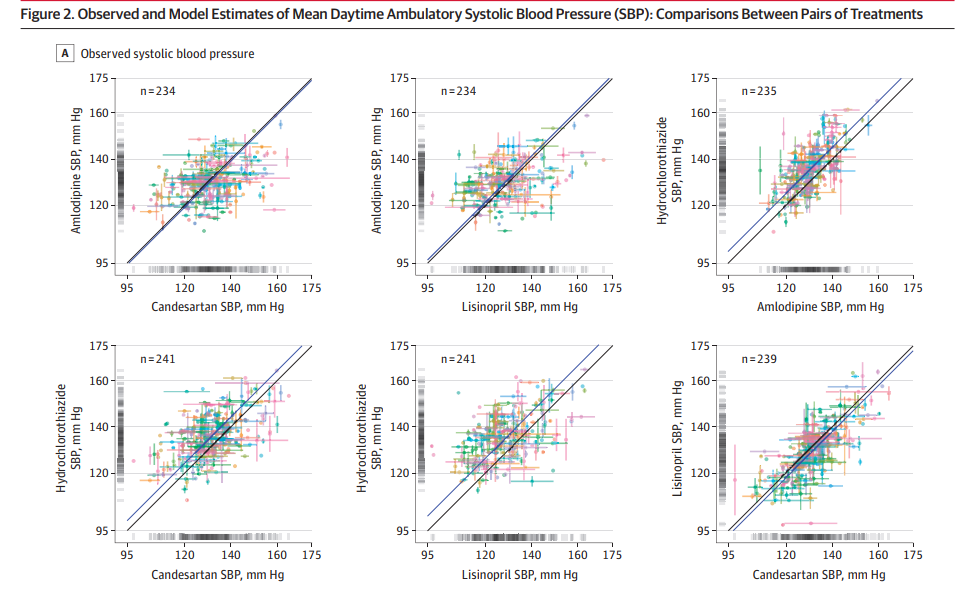 Pairwise Comparisons
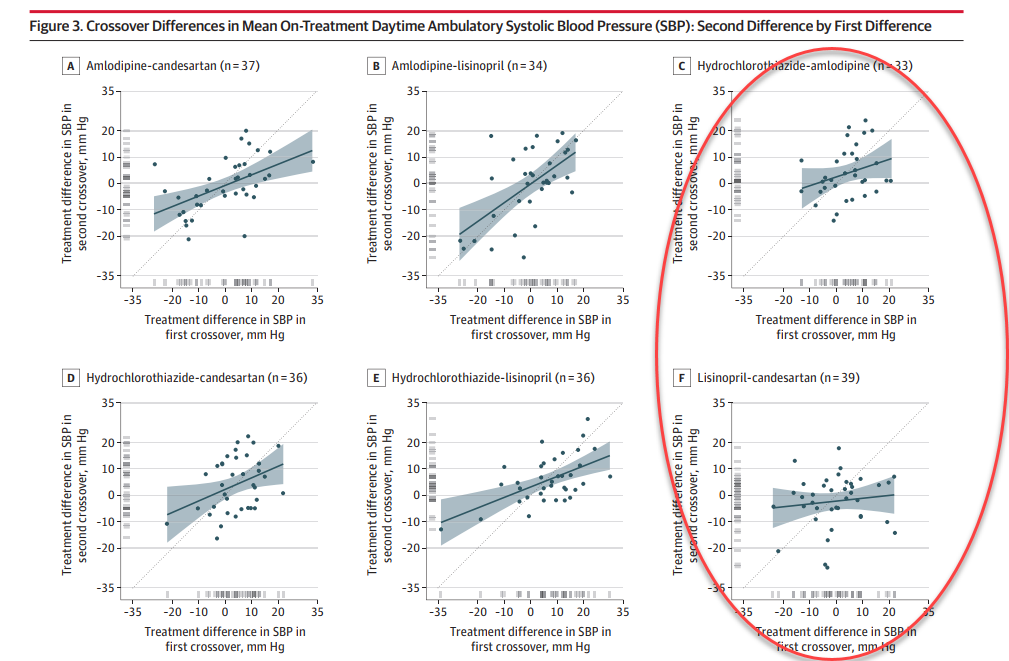